SARS POP-UP BRANCH
June 2023
The South African Revenue Service will be visiting the areas listed below to assist taxpayers with the SARS general queries and any tax matters.
For all queries bring along the following:

ID/Drivers Licence/Passport

Bring you own device to submit via MobiApp or eFiling

To submit an Income Tax Return:
IRP5/IT3(a) certificate
IT3(b) certificate (investment income)
Medical Aid certificate & receipts
Retirement Annuity Fund certificate
Logbook – if you receive travel allowance
Any other documentation related to income received or deductions you want to claim
ITR-DD form if you want to claim disability
The following services will be offered:

eFiling registration, password reset
Completion and submission  of income tax returns via our online channels
Statement of account
SARS MobiApp download and usage
General account queries
Administrative penalties queries
Small Business-related queries
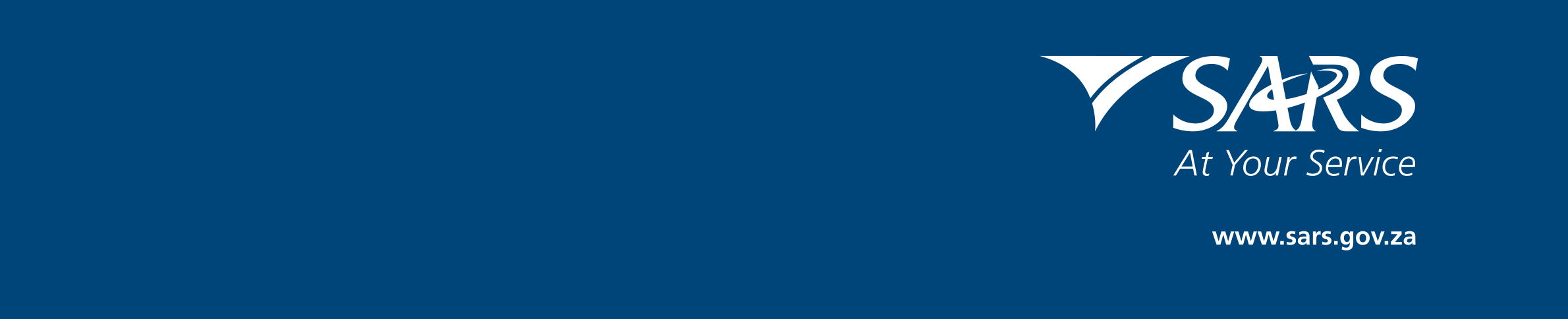 SARS POP-UP BRANCH
June 2023
The South African Revenue Service will be visiting the areas listed below to assist taxpayers with the SARS general queries and any tax matters.
For all queries bring along the following:

ID/Drivers Licence/Passport

Bring you own device to submit via MobiApp or eFiling

To submit an Income Tax Return:
IRP5/IT3(a) certificate
IT3(b) certificate (investment income)
Medical Aid certificate & receipts
Retirement Annuity Fund certificate
Logbook – if you receive travel allowance
Any other documentation related to income received or deductions you want to claim
ITR-DD form if you want to claim disability
The following services will be offered:

eFiling registration, password reset
Completion and submission  of income tax returns via our online channels
Statement of account
SARS MobiApp download and usage
General account queries
Administrative penalties queries
Small Business-related queries
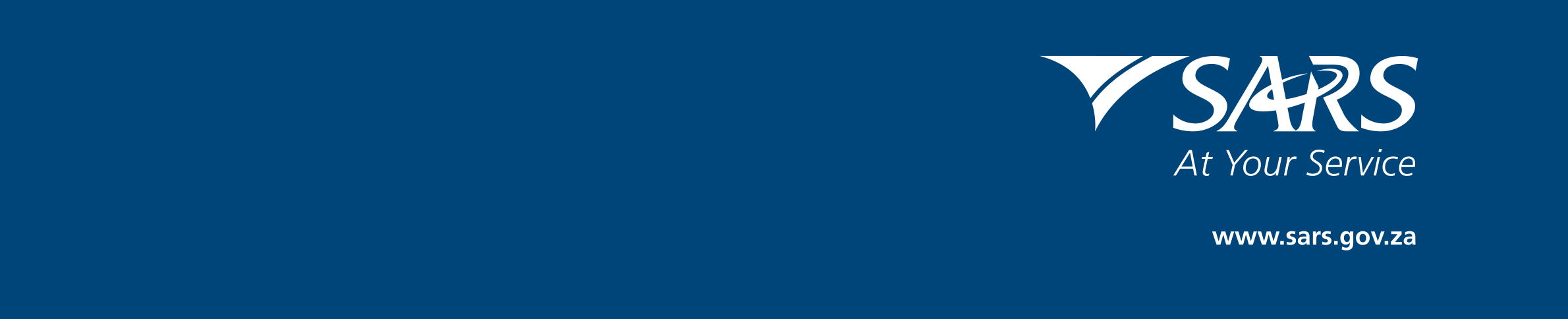